GIÁO ÁN NGỮ VĂN 7HỌC KÌ I BỘ SÁCH CÁNH DIỀU
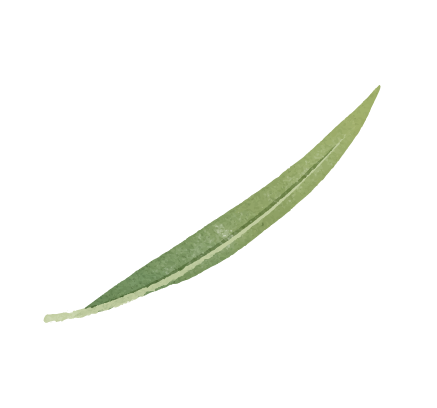 GV: ĐOÀN THỊ THU PHƯƠNG
TRƯỜNG TH – THCS NGÔ QUYỀN
ÔN TẬP VÀ TỰ ĐÁNH GIÁ CUỐI HỌC KÌ I
MỤC TIÊU CẦN ĐẠT
1. Kiến thức
- HS trình bày được các nội dung cơ bản đã học trong học kì I, gồm kĩ năng đọc hiểu, viết, nói và nghe; các đơn vị kiến thức tiếng Việt, văn học.
- Nêu được yêu cầu về nội dung và hình thức của các câu hỏi, bài tập, giúp HS tự đánh giá kết quả học tập cuối kì I.
2. Năng lực cần hình thành
- Năng lực đọc và tổng hợp thông tin
- Năng lực giao tiếp và hợp tác, năng lực giải quyết vấn đề,...
3. Phẩm chất
- Giúp HS có trách nhiệm với việc học tập của bản thân và thêm yêu thích, hứng thú với môn Văn hơn nữa.
NỘI DUNG ÔN TẬP
01
02
ĐỌC HIỂU VĂN BẢN
VIẾT
03
04
NÓI VÀ NGHE
TIẾNG VIỆT
KHỞI ĐỘNG
TRÒ CHƠI  “ÔNG LÀ AI?”
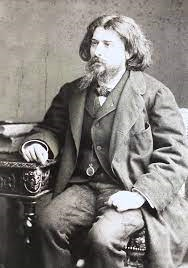 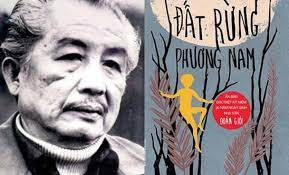 1
2
A. Đô đê
Đoàn Giỏi
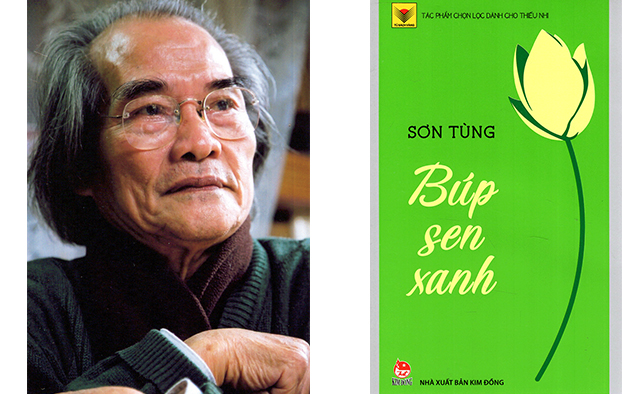 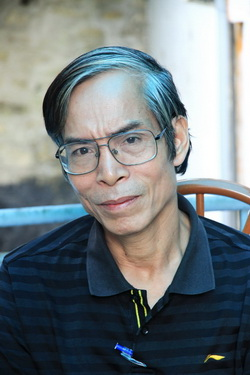 3
4
Đỗ Trung Lai
Sơn Tùng
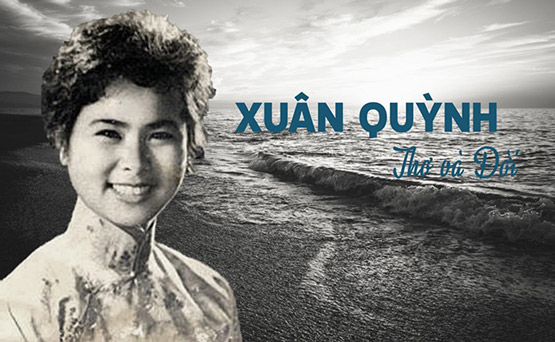 6
5
Xuân Quỳnh
Vũ Đình Liên
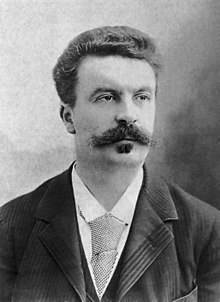 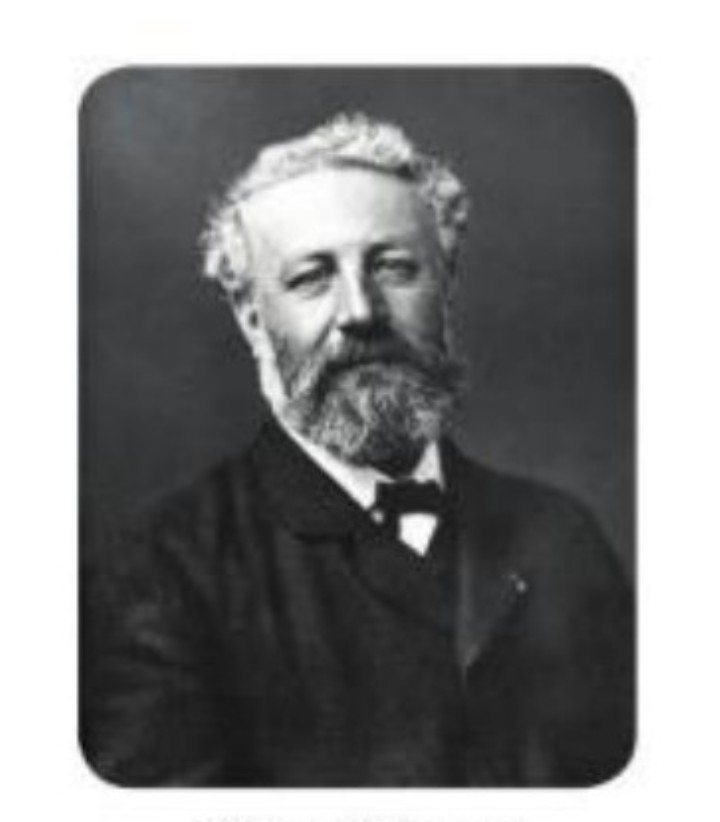 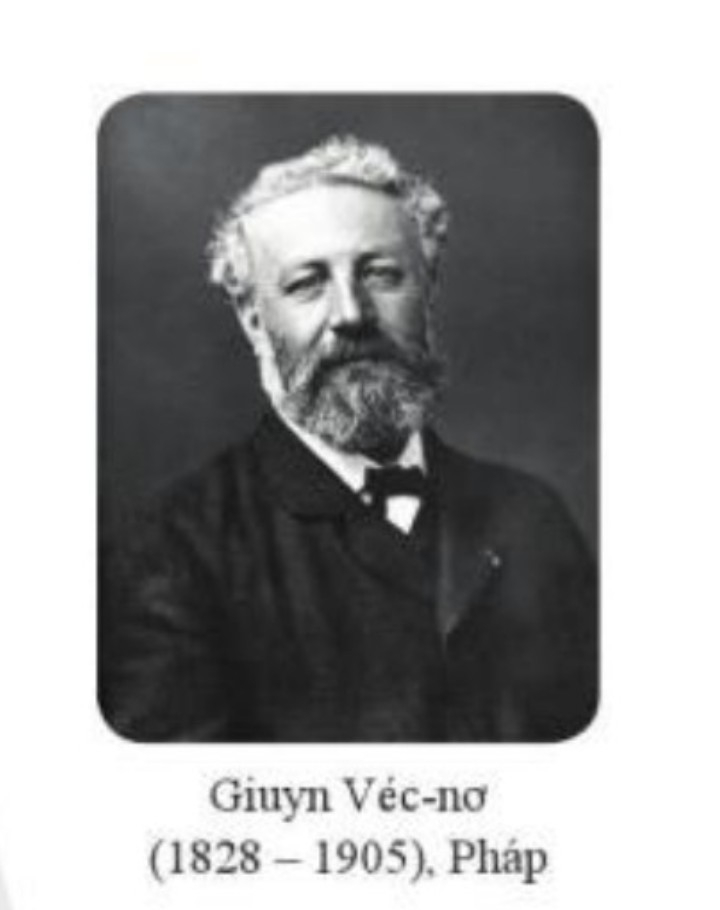 Guy – đơ
 Mô – pát – xăng
ĐỌC HIỂU VĂN BẢN
Câu 1: Thống kê ra vở tên các thể loại, kiểu văn bản và tên văn bản cụ thể đã học trong sách Ngữ văn 7, tập 1 theo bảng sau:
Phiếu học tập
01
M
M
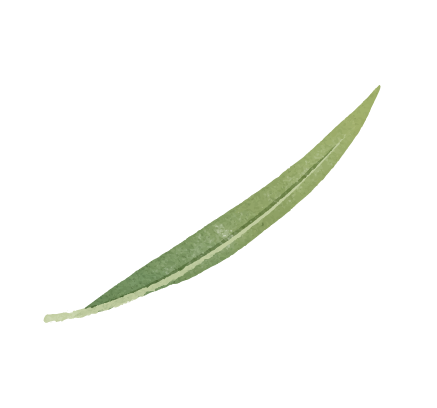 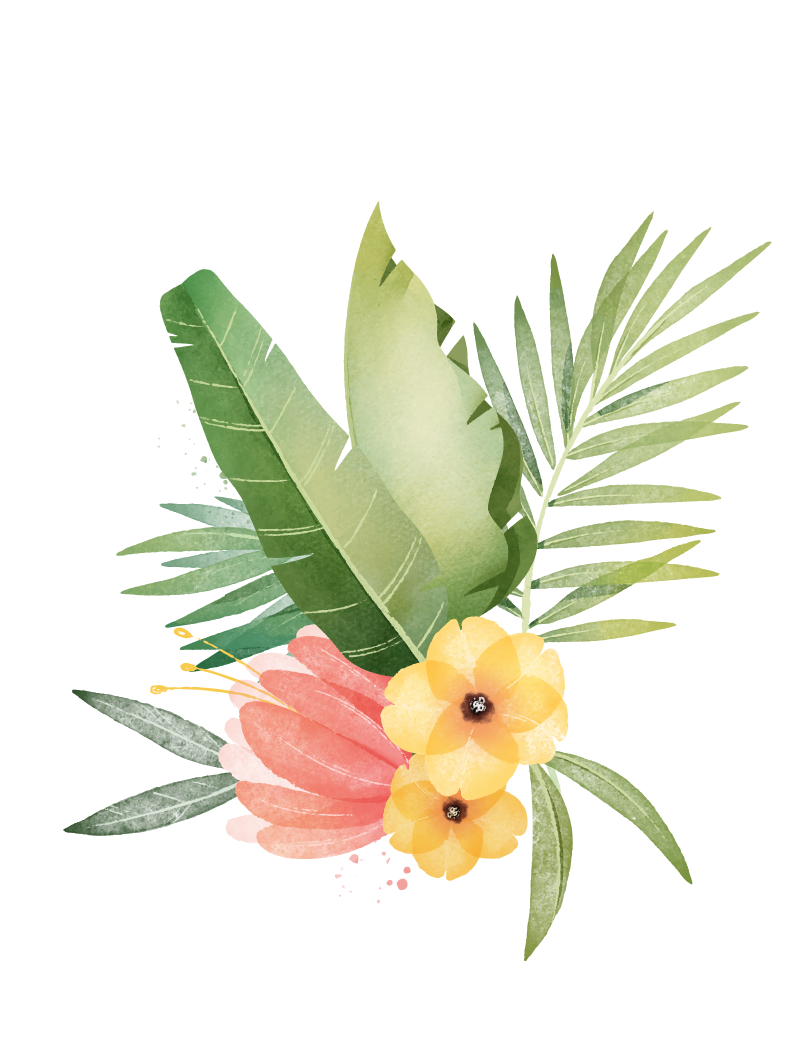 Phiếu học tập
01
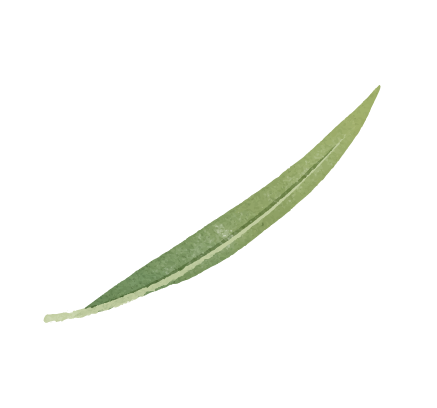 Phiếu học tập
01
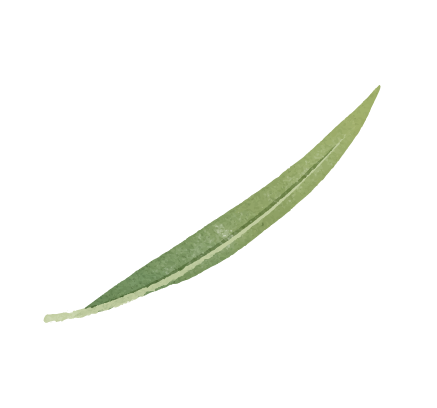 Phiếu học tập
01
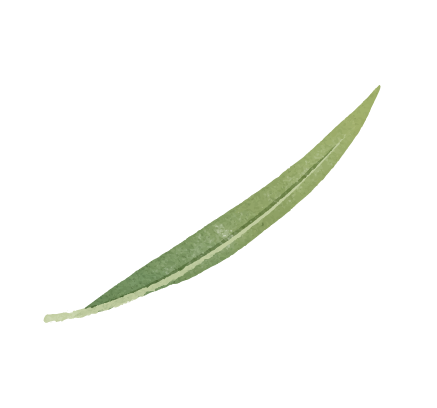 Phiếu học tập
01
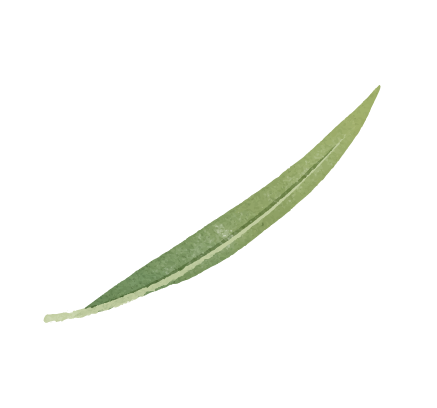 Phiếu học tập
01
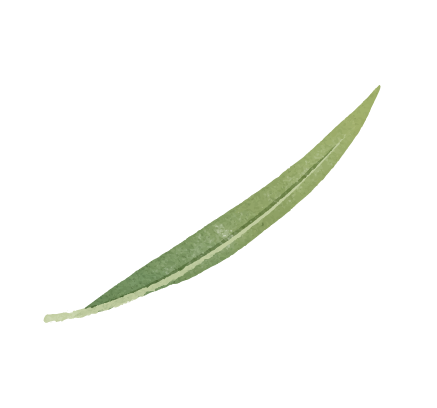 Phiếu học tập
01
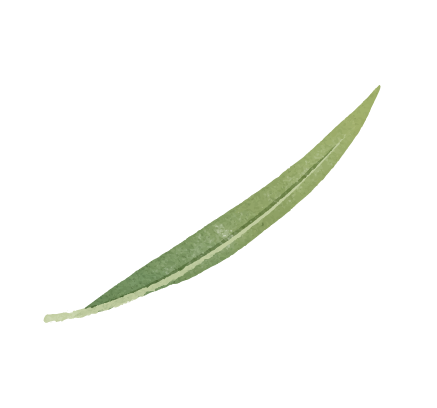 Câu 2
Trình bày ra vở  nội dung chính của các văn bản đọc hiểu trong  sách Ngữ văn 7, tập 1 theo bảng sau:
M
Câu 3:
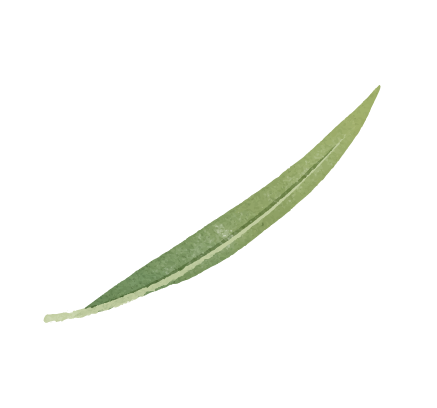 Nêu những điểm cần chú ý về cách đọc thơ (bốn chữ, năm chữ), truyện (truyện ngắn, tiểu thuyết, truyện khoa học viễn tưởng) trong sách Ngữ Văn 7 tập một theo mẫu sau
Gợi ý
-   Thơ bốn chữ, năm chữ
                           + Chú ý nhan đề, dòng thơ, số chữ, khổ thơ, cách ngắt nhịp, gieo vần, thanh bằng trắc và biện pháp tu từ có trong bài thơ
                           + Hiểu được bài thơ là lời của ai? Nói về ai, về điều gì? Nói bằng cách nào; cách nói ấy có gì độc đáo, đáng nhớ.
                           + Chỉ ra được tình cảm, cảm xúc của người viết và những tác động của chúng đến suy nghĩ và tình cảm người đọc.
—Someone famous
M
Gợi ý
Truyện (truyện ngắn, tiểu thuyết, truyện khoa học viễn tưởng)
Cách đọc truyện nói chung:
+ Nhận biết được văn bản kể chuyện gì, có những nhân vật nào, ai là người được chú ý nhất, những chi tiết nào đáng nhớ.
+ Nắm được trình tự diễn ra của các sự việc và mối quan hệ của các sự việc ấy; mở đầu và kết thúc truyện có gì đặc biệt,..
+ Nhận biết được chủ đề của truyện, chỉ ra được sự liên quan của chủ đề ấy với cuộc sống hiện nay của bản thân các em.
—Someone famous
M
Ngoài ra các em cần chú ý thêm một số yêu cầu riêng do đặc điểm mỗi thể loại*Truyện ngắn: +Nhận biết tính cách nhân vật qua các chi tiết miêu tả ngoại hình,tâm lý, hành động và lời nói+ Nhận biết được lời người kể chuyện và lời nhân vật, ngôi kể và tác dụng của ngôi kể trong truyện
*Tiểu thuyết:+ Tóm tắt được nội dung văn bản (Truyện kể lại sự kiện gì? Xảy ra trong bối cảnh nào?)+ Nhân vật chính là ai? Nhân vật ấy được thể hiện qua những phương diện nào?+ Truyện kể theo ngôi nào? Nếu có sự thay đổi ngôi kể thì tác dụng của việc thay đổi ấy là gì?+ Liên hệ, kết nối với kinh nghiệm sống của bản thân để hiểu thêm truyện
* Truyện khoa học viễn tưởng
+ Tác giả viết về ai? Về sự kiện (đề tài) gì?
+ Những yếu tố nào của văn bản cho biết tính chất tưởng tượng về một tương lai rất xa so với thời điểm tác phẩm ra đời
+ Những yếu tố nào cho thấy người viết có những hiểu biết và dựa vào thành tựu khoa học, không có các yếu tố thần kì, siêu nhiên như truyện truyền thuyết, cổ tích?
Câu 4: Hãy nêu lên một văn bản trong sách Ngữ Văn 7, tập một có nội dung gần gũi, giàu ý nghĩa đối với đời sống hiện nay và với chính bản thân em
Gợi ý: Theo em, trong sách Ngữ văn 7, tập 1, nội dung em thấy  gần gũi và có tác dụng với đời sống hiện nay và với chính bản thân em chính là văn bản  “Hội thi thổi cơm” (Theo dulichvietnam.org.vn) bởi văn bản này đã giới thiệu nguồn gốc, mục đích và những luật lệ rất thú vị trong các cuộc thi nấu cơm ở nhiều địa phương khác nhau, giúp em hiểu thêm về lịch sử, về những lễ hội xa xưa của cha ông ta lưu truyền qua nhiều thế hệ,  nhằm tôn vinh những nét đẹp của văn hoá dân tộc, của nghề trồng lúa nước. Qua đó, văn bản cũng góp phần nhắc nhở ý thức trách nhiệm của mỗi chúng ta đặc biệt là thế hệ trẻ trong việc bảo tồn và phát triển văn hóa dân tộc trong quá trình toàn cầu hội nhập.
VIẾT
Câu 5: Thống kê ra vở tên và yêu cầu của các kiểu văn bản đã luyện viết trong sách Ngữ Văn 7, tập một theo bảng sau:
M
M
Gợi ý
Câu 6: Nêu các bước tiến hành viết một văn bản theo thứ tự trước sau, chỉ ra nhiệm vụ của mỗi bước
M
M
Gợi ý
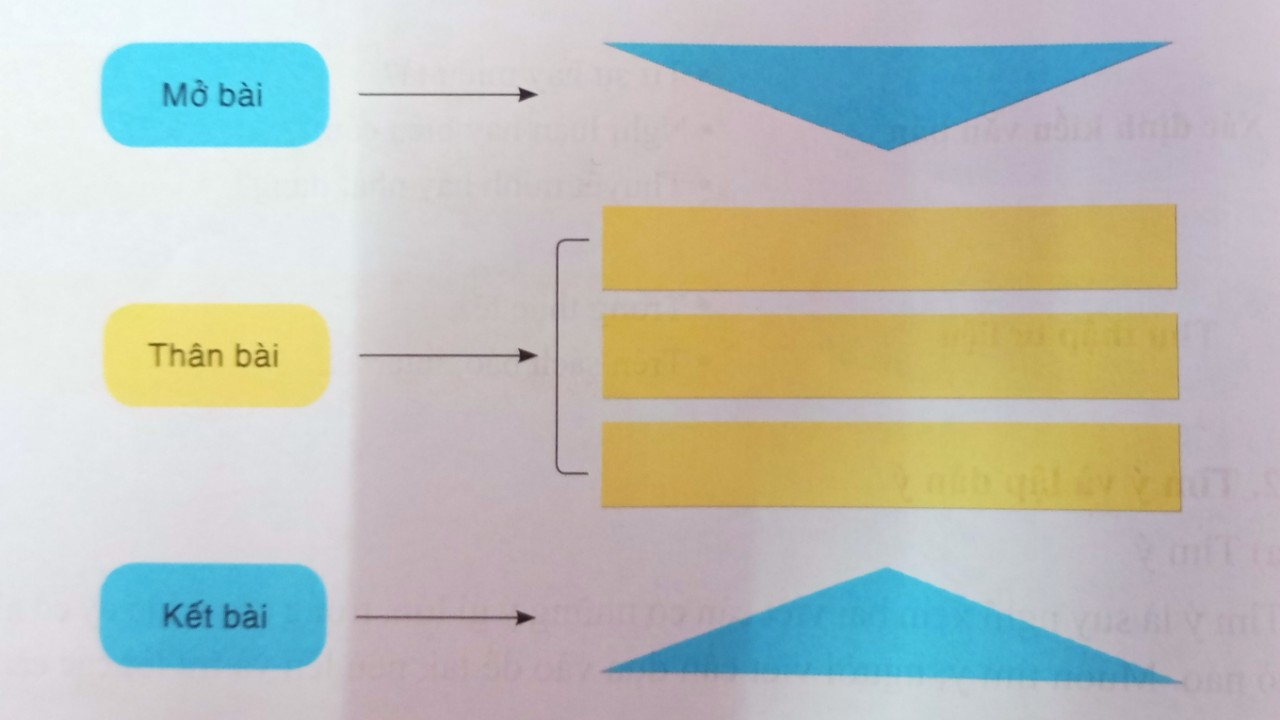 Câu 7: Nêu một số điểm khác biệt giữa văn bản phân tích đặc điểm nhân vật trong tác phẩm văn học với văn bản giới thiệu luật lệ, quy tắc của một hoạt động hay trò chơi ( Gợi ý: về mục đích, nội dung, hình thức, lời văn…)
Gợi ý
    Một số điểm khác biệt giữa văn bản phân tích đặc điểm nhân vật trong tác phẩm văn học với văn bản giới thiệu luật lệ, quy tắc của một hoạt động hay trò chơi
NÓI VÀ NGHE
Câu 8: Nêu các nội dung chính được rèn luyện trong kĩ năng nói và nghe ở sách Ngữ Văn 7, tập một. Chứng minh nhiều nội dung nói và nghe liên quan chặt chẽ với nội dung đọc hiểu và viết.
Gợi ý
=> Học nói học nghe sẽ giúp chúng ta rèn luyện kĩ năng tiếp thu nội dung thông tin cả về thái độ và tình cảm khi nghe và nói, vận dụng vào trong bài viết của mình và rút được bài học khi đọc hiểu vấn đề
* Chứng minh nhiều nội dung nói và nghe liên quan chặt chẽ với nội dung đọc hiểu và viết.
NÓI
– Trình bày được ý kiến về một vấn đề đời sống, nêu rõ ý kiến và các lí lẽ, bằng chứng thuyết phục. Biết bảo vệ ý kiến của mình trước sự phản bác của người nghe.– Biết kể một truyện cười. Biết sử dụng và thưởng thức những cách nói thú vị, dí dỏm, hài hước trong khi nói và nghe. Có thái độ phù hợp đối với những câu chuyện vui.– Giải thích được quy tắc hoặc luật lệ trong một trò chơi hay hoạt động.
NGHE
– Tóm tắt được các ý chính do người khác trình bày.
NÓI VÀ NGHE TƯƠNG TÁC
– Biết trao đổi một cách xây dựng, tôn trọng các ý kiến khác biệt.– Biết thảo luận trong nhóm về một vấn đề gây tranh cãi; xác định được những điểm thống nhất và khác biệt giữa các thành viên trong nhóm để tìm cách giải quyết.
TIẾNG VIỆT
Câu 9: Liệt kê tên các nội dung thực hành tiếng Việt được học trong sách Ngữ Văn 7, tập một theo bảng sau:
M
M
Gợi ý
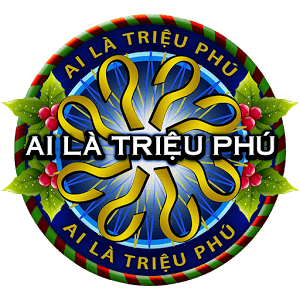 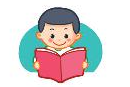 Luật chơi: Người ngồi trên “Ghế nóng” sẽ lần lượt trả lời các câu hỏi trong chương trình. Người chơi được sử dụng hai quyền trợ giúp: Hỏi tổ tư vấn tại chỗ (3 bạn do lớp bầu ra) và hỏi ý kiến khán giả trong trường quay. Trả lời đúng sẽ tiếp tục đi tiếp đến khi hết câu hỏi. Nếu sử dụng hết các quyền trợ giúp mà vẫn trả lời sai thì sẽ nhường quyền chơi cho một bạn tiếp theo (do người chơi chọn).
Đọc hai khổ thơ sau và ghi vào vở chữ cái đứng trước phương án trả lời đúng cho mỗi câu hỏi (từ câu 1 đến câu 6)
“Bỗng nhận ra hương ổi
  Phả vào trong gió se
  Sương chùng chình qua ngõ
 Hình như thu đã về

 Sông được lúc dềnh dàng
  Chim bắt đầu vội vã
  Có đám mây mùa hạ
  Vắt nửa mình sang thu”
                                      (Trích “Sang thu” – Hữu Thỉnh)
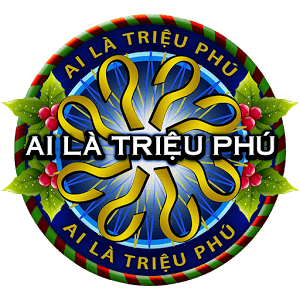 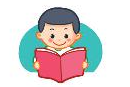 Câu 1. Hai khổ thơ trên có sự kết hợp giữa phương thức biểu cảm và phương thức nào?
B. Thuyết minh
A. Tự sự
C. Miêu tả
D. Nghị luận
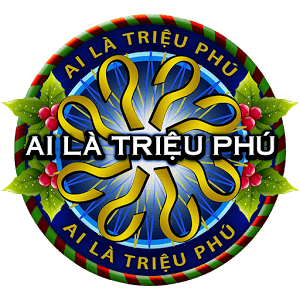 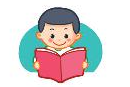 Câu 1. Hai khổ thơ trên có sự kết hợp giữa phương thức biểu cảm và phương thức nào?
B. Thuyết minh
A. Tự sự
C. Miêu tả
D. Nghị luận
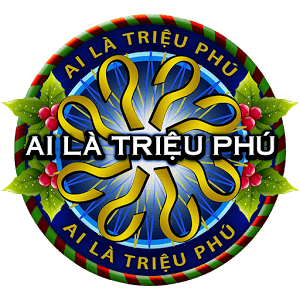 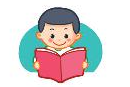 Câu 2. Các dòng trong hai khổ thơ chủ yếu được ngắt nhịp như thế nào?
A. 2/2/1
B. 2/3
C. 1/2/2
D. 3/2
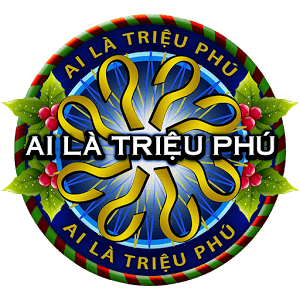 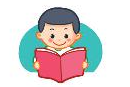 Câu 2. Các dòng trong hai khổ thơ chủ yếu được ngắt nhịp như thế nào?
A. 2/2/1
B. 2/3
C. 1/2/2
D. 3/2
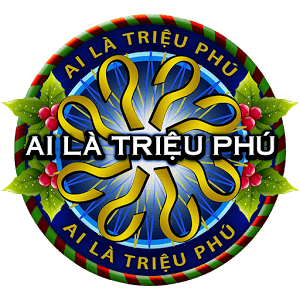 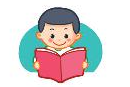 Câu 3. Trong hai khổ thơ những tiếng nào bắt vần với nhau?
A. Ổi – se
B. Ngõ – về
D. Dàng – hạ
C. Vã – hạ
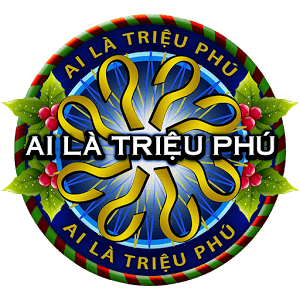 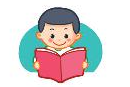 Câu 3. Trong hai khổ thơ những tiếng nào bắt vần với nhau?
A. Ổi – se
B. Ngõ – về
D. Dàng – hạ
C. Vã – hạ
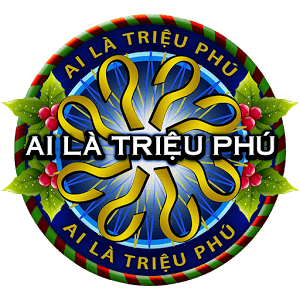 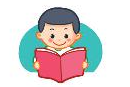 Câu 4. Hai khổ thơ trên viết về điều gì?
B. Vẻ đẹp của cây cối khi mùa thu về
A. Sự chuyển biến của đất trời khi thu sang
C. Nỗi buồn của con người trước cảnh thu
D. Sự vui mừng của tác giả khi mùa thu về
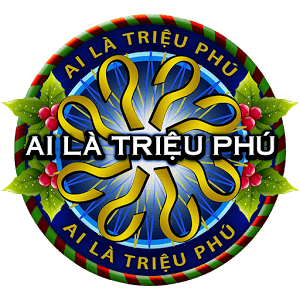 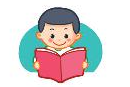 Câu 4. Hai khổ thơ trên viết về điều gì?
B. Vẻ đẹp của cây cối khi mùa thu về
A. Sự chuyển biến của đất trời khi thu sang
C. Nỗi buồn của con người trước cảnh thu
D. Sự vui mừng của tác giả khi mùa thu về
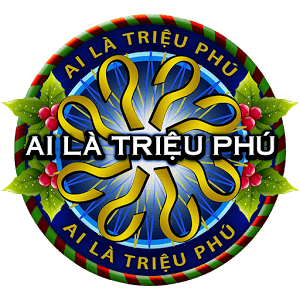 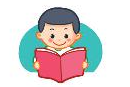 Câu 5. Các từ “chùng chình, dềnh dàng, vội vã” được xếp vào nhóm từ láy nào?
B. Láy vần
A. Láy âm đầu
C. Láy âm đầu và vần
D. Láy âm đầu và thanh
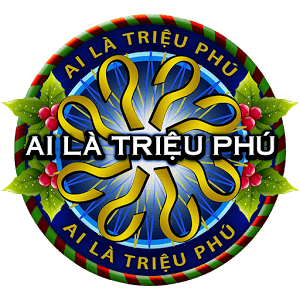 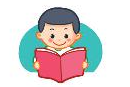 Câu 5. Các từ “chùng chình, dềnh dàng, vội vã” được xếp vào nhóm từ láy nào?
B. Láy vần
A. Láy âm đầu
C. Láy âm đầu và vần
D. Láy âm đầu và thanh
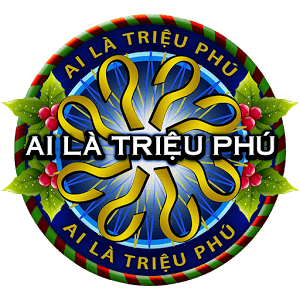 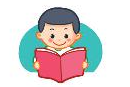 Câu 6. Tác giả sử dụng biện pháp tu từ nào trong hai khổ thơ trên?
B. Hoán dụ
A. So sánh
C. Nhân hóa
D. Ẩn dụ
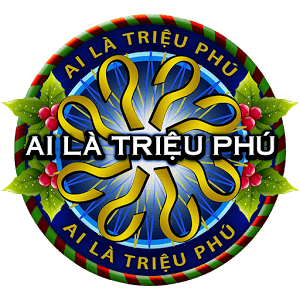 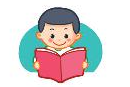 Câu 6. Tác giả sử dụng biện pháp tu từ nào trong hai khổ thơ trên?
B. Hoán dụ
A. So sánh
C. Nhân hóa
D. Ẩn dụ
b. Đọc đoạn trích sau và ghi vào vở chữ cái đứng trước phương án trả lời đúng cho mỗi câu hỏi (từ câu 7 đến câu 10)
QUY TẮC VÀNG KHI SỬ DỤNG THANG MÁY
1. Đứng bên phải: hãy nhớ rằng khi chờ thang máy bạn nên đứng cách xa cửa thang máy ở bên phải tối thiểu 1m để người bên trong có thể nhanh chóng ra ngoài; chỉ bước vào trong thang máy khi không còn ai bước ra ngoài.
2. Nhấn nút giữ cửa thang máy nếu bạn đứng gần: Có rất nhiều tranh luận xoay quanh vấn đề có nên giữ cửa hay không. Nhưng theo chúng tôi thì có. Bởi trong thang máy, người ở bên trong không dễ dàng gì ra bên ngoài, hãy giữ cửa cho đến khi chắc chắn không còn ai bước ra hoặc vào trong thang máy nữa.
3. Đừng cố gắng bước vào bên trong thang máy khi thang máy đã chật người.
4. Sẵn sàng nhấn nút cho một người khác: nếu bạn đứng gần bảng điều khiển, hãy luôn sẵn sàng bấm nút hộ người khác khi họ có nhu cầu.
5. Di chuyển đến phía sau: khi bước vào thang máy nhanh chóng vào phía sau, bên trong để mọi người đến sau có thể dễ dàng bước vào. […]
6. Nhanh chóng ra khỏi thang máy: khi thang máy dừng tầng tại vị trí bạn muốn đến, hãy nhanh chóng bước ra khỏi thang máy một cách trật tự. Nếu bạn ở phía sau đừng ngại ngần nói rằng: “Xin lỗi cho tôi nhờ một chút!”. […]
(Theo atvin.com.vn)
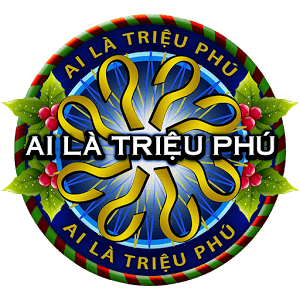 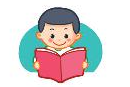 Câu 7. Văn bản “Quy tắc vàng khi sử dụng thang máy” nói về điều gì?
B. Nêu lên các quy tắc cần chú ý khi sử dụng thang máy
A. Giới thiệu các loại thang máy khác nhau
C. Giới thiệu những ưu điểm và hạn chế của việc đi thang máy
D. Cảnh báo những nguy hiểm và bất lợi khi đi thang máy
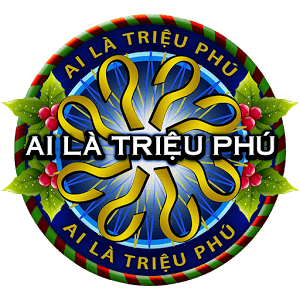 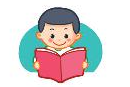 Câu 7. Văn bản “Quy tắc vàng khi sử dụng thang máy” nói về điều gì?
B. Nêu lên các quy tắc cần chú ý khi sử dụng thang máy
A. Giới thiệu các loại thang máy khác nhau
C. Giới thiệu những ưu điểm và hạn chế của việc đi thang máy
D. Cảnh báo những nguy hiểm và bất lợi khi đi thang máy
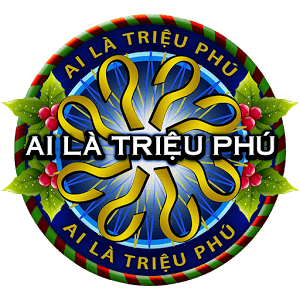 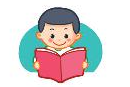 Câu 8. Phương án nào nêu đúng căn cứ để xác định đoạn trích trên là văn bản thông tin giới thiệu về quy tắc của một hoạt động?
B. Nêu lên các lí do vì sao nên đi thang máy nơi công cộng
A. Nêu lên các biểu hiện đa dạng phong phú về các loại thang máy
C. Nêu lên các quy tắc cần chú ý khi đi thang máy nơi công cộng
D Nêu lên tác dụng và vai trò của thang máy trong các tòa nhà công cộng
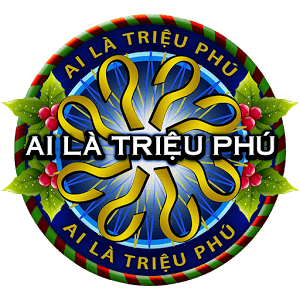 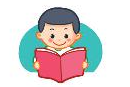 Câu 8. Phương án nào nêu đúng căn cứ để xác định đoạn trích trên là văn bản thông tin giới thiệu về quy tắc của một hoạt động?
B. Nêu lên các lí do vì sao nên đi thang máy nơi công cộng
A. Nêu lên các biểu hiện đa dạng phong phú về các loại thang máy
C. Nêu lên các quy tắc cần chú ý khi đi thang máy nơi công cộng
D Nêu lên tác dụng và vai trò của thang máy trong các tòa nhà công cộng
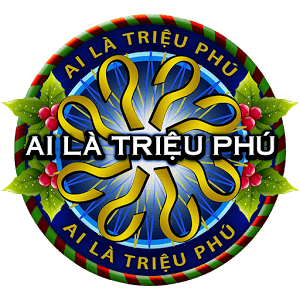 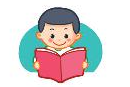 Câu 9. Phương án nào nêu được cách tóm tắt đầy đủ các quy tắc khi đi thang máy?
B. Đọc kĩ nhan đề của văn bản: “Quy tắc vàng khi sử dụng thang máy”
A. Đọc kĩ tất cả các tiêu đề mở đầu được in đậm của mỗi mục
C. Đọc kĩ phần mở đầu của văn bản: “Đứng bên phải…”
D Đọc kĩ phần kết thúc của văn bản: “Nhanh chóng ra khỏi thang máy…”
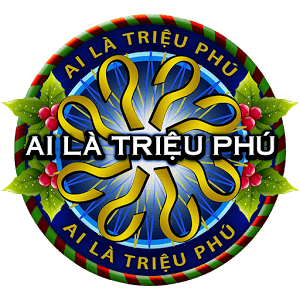 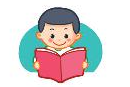 Câu 9. Phương án nào nêu được cách tóm tắt đầy đủ các quy tắc khi đi thang máy?
B. Đọc kĩ nhan đề của văn bản: “Quy tắc vàng khi sử dụng thang máy”
A. Đọc kĩ tất cả các tiêu đề mở đầu được in đậm của mỗi mục
C. Đọc kĩ phần mở đầu của văn bản: “Đứng bên phải…”
D Đọc kĩ phần kết thúc của văn bản: “Nhanh chóng ra khỏi thang máy…”
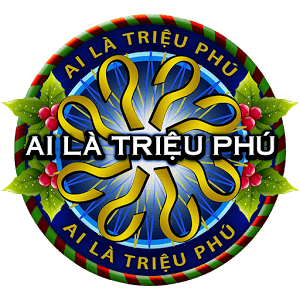 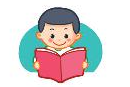 Câu 10. Thông tin quan trọng được nêu lên trong đoạn trích trên là gì?
B. Yêu cầu về không gian và thời gian khi sử dụng thang máy
A. Yêu cầu các tòa nhà chung cư hiện đại cần có thang máy
C Cần chú ý các quy tắc khi sử dụng thang máy nơi công cộng
D Cần chú ý quy định về phòng chống cháy nổ khi sử dụng thang máy
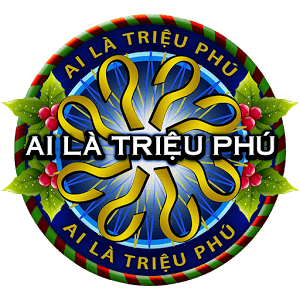 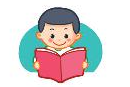 Câu 10. Thông tin quan trọng được nêu lên trong đoạn trích trên là gì?
B. Yêu cầu về không gian và thời gian khi sử dụng thang máy
A. Yêu cầu các tòa nhà chung cư hiện đại cần có thang máy
C Cần chú ý các quy tắc khi sử dụng thang máy nơi công cộng
D Cần chú ý quy định về phòng chống cháy nổ khi sử dụng thang máy
* Viết (sgk/124)
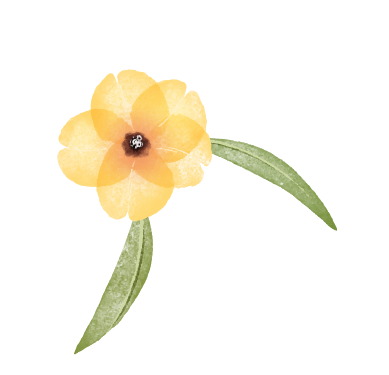 Chọn một trong hai đề sau để viết thành đoạn hoặc bài văn ngắn
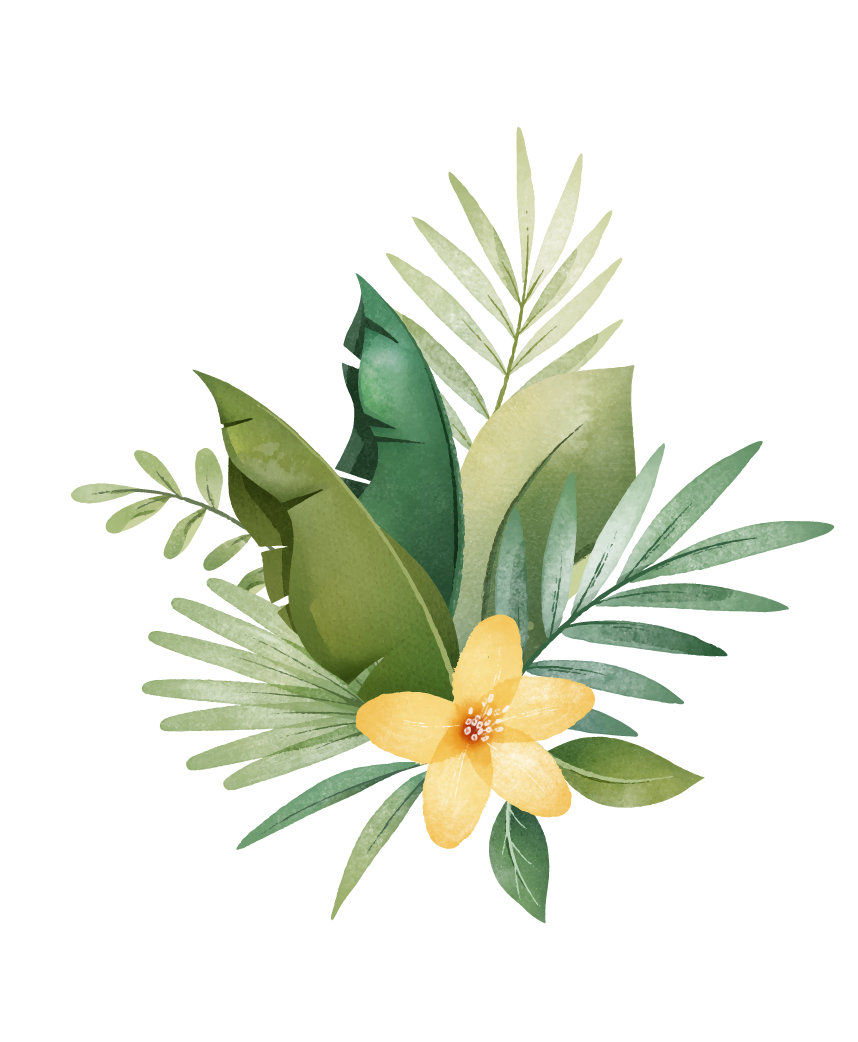 ĐỀ 1
ĐỀ 2
Viết đoạn văn (khoảng 15-20 dòng) nêu suy nghĩ và cảm xúc của em sau khi đọc hai khổ thơ “Sang thu” của Hữu Thỉnh nêu trên.
Phân tích đặc điểm một nhân vật trong tác phẩm truyện đã học ở sách Ngữ Văn 7, tập 1 mà em có ấn tượng và yêu thích.
ĐỀ 1
Phân tích đặc điểm một nhân vật trong tác phẩm truyện đã học ở sách Ngữ Văn 7, tập 1 mà em có ấn tượng và yêu thích.
Dàn ý 
Phân tích một nhân vật trong tác phẩm văn học
Mở bài:
Giới thiệu tác giả, tác phẩm.
Giới thiệu nhân vật cần phân tích: có thể giới thiệu đôi nét về tác giả hoặc hoàn cảnh sáng tác/ nội dung chính của tác phẩm có nhân vật cần phân tích rồi sau mới giới thiệu nhân vật. Nêu ngắn gọn những đặc điểm nổi bật của nhân vật.
Thân bài:
Giới thiệu đôi nét về hoàn cảnh xuất hiện của nhân vật (nếu có).
Nêu những đặc điểm về ngoại hình lãn tính cách của nhân vật rồi phân tích, chứng mình từng đặc điểm đó.
(lưu ý: mỗi đặc điểm ta sẽ triển khai thành một đoạn văn theo hướng diễn dịch với câu chủ đề nêu lên đặc điểm của nhân vật.) Cụ thể:
Nêu đặc điểm thứ nhất của nhân vật:
Viết câu chủ đề nêu đặc điểm thứ nhất của nhân vật.
Trích dẫn các chi tiết, câu văn trong bài liên quan đến đặc điểm đó của nhân vật; rồi dùng lí lẽ phân tích làm sáng tỏ. (Cố gắng học thuộc lòng các chi tiết chính, quan trọng và trích dẫn trực tiếp thì bài viết sẽ có giá trị hơn)
Chuyển ý sang đặc điểm thứ hai.
Nêu đặc điểm thứ hai của nhân vật:
(cách làm 3 bước tương tự như đặc điểm thứ nhất)
Cứ làm như thế cho tới đặc điểm cuối cùng của nhân vật.
Đánh giá về nhân vật:
Nhân vật đó tượng trưng cho lớp người nào trong xã hội? qua nhân vật đó tác giả muốn gửi gắm đến chúng ta bức thông điệp gì?
Nghệ thuật xây dựng nhân vật có gì đặc sắc? (cách xây dựng nhân vật, ngon ngữ miêu tả, tự sự, đối thoại, độc thoại nội tâm, v.v.)
Qua nhân vật đó ta thấy tác giả là người như thế nào?
Kết bài:
Khẳng định lại những đặc điểm nổi bật của nhân vật
Liên hệ bản thân (nếu có)
Đề 2: Viết đoạn văn (khoảng 15-20 dòng) nêu suy nghĩ và cảm xúc của em sau khi đọc hai khổ thơ “Sang thu” của Hữu Thỉnh nêu trên.
Dàn ý
1, Mở đoạn
    – Giới thiệu tác giả tác phẩm: bài thơ là một tác phẩm hay, độc đáo, mới lạ về đề tài mùa thu.
    – Giới thiệu suy nghĩ và cảm xúc của em về 2 khổ thơ đầu: Cảnh sắc giao mùa khi đất trời chuyển từ mùa hạ sang mùa thu.
2, Thân đoạn
a, Cảm nhận của em về những biểu hiện đầu tiên của mùa thu
    – Những tín hiệu vô hình trong thiên nhiên:
    + Hương ổi: mùi hương bình dị, dân dã đặc trưng của mùa thu miền Bắc khi mùa ổi chín.
    + Động từ “phả”: sự lan tỏa, trộn lẫn: gợi tả về một không gian dường như mang cả hương thơm của mùa thu, của sự trong lành
    + Gió se: gió hơi lạnh, khô, là gió heo may của mùa thu, không phải cơn gió nam của mùa xuân hay gió bắc mùa đông.
    + Sương: hiện tượng ngưng tụ hơi nước khi thời tiết chuyển lạnh vào buổi tối và sáng sớm.
    + Động từ “chùng chình”: chuyển động chậm rãi, thong thả, nhân hóa cho hình ảnh, sương như có tâm hồn.
– Cảm xúc của tác giả:
    + Giật mình nhận ra mùa thu đang về qua từ “bỗng”
    + Câu hỏi tu từ “Hình như thu đã về”: sự ngỡ ngàng, khó tin, tâm hồn thi sĩ cũng như biến chuyển cùng đất trời.
⇒ Tác giả sử dụng những hình tượng vô hình, chỉ cảm nhận được qua khứu giác, cảm giác chứ không nhìn thấy, không cầm nắm được. Đây là một điểm đặc biệt so với việc dùng những hình ảnh quen thuộc để nói về mùa thu như hoa sữa, quả hồng, cốm non,… cho thấy sự tinh tế trong cảm xúc của tác giả.
b, Cảm nhận của em về vẻ đẹp của thiên nhiên trong thời khắc giao mùa
    – Hình ảnh đối lập: sông “dềnh dàng” với chim “vội vã”. Dòng sông vào mùa thu bắt đầu chảy chậm rãi, đã qua rồi những cơn bão hè khiến sông cuộn trào. Chim thì lại vội vã bay về phương Nam tránh rét
    – Hình ảnh đám mây mùa hạ vắt nửa mình sang thu: một hình ảnh liên tưởng sự níu kéo, lưu luyến của mùa hạ, gợi tả vẻ đẹp bầu trời đặc biệt. Một sắc mây không còn nóng bỏng đầy nắng của mùa hè nhưng cũng chưa nhẹ nhàng thanh thoát của mùa thu.
⇒ Thiên nhiên giao mùa đẹp kì lạ, độc đáo
3, Kết đoạn
    – Hai khổ thơ cho thấy: tâm hồn nhạy cảm của nhà thơ, vẻ đẹp của khoảnh khắc giao mùa.
    – Nghệ thuật: sử dụng hình ảnh, nhân hóa, liên tưởng.
Suy nghĩ, cảm xúc của bản thân em.
Thanks!